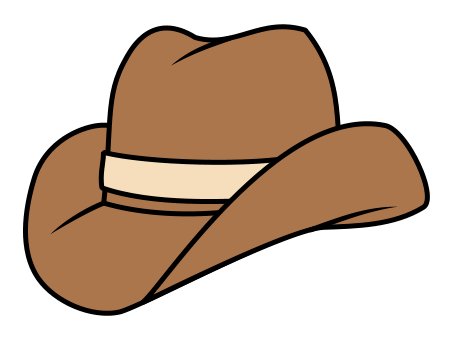 Country Music
It has roots in :
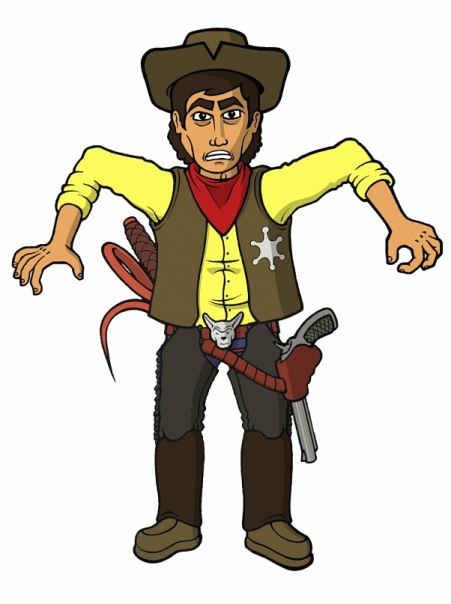 Traditional folk music
Celtic music
Gospel music
Old-time music
Instruments:
The Irish fiddle
the German derived dulcimer
the Italian mandolin
the Spanish guitar
and the African banjo
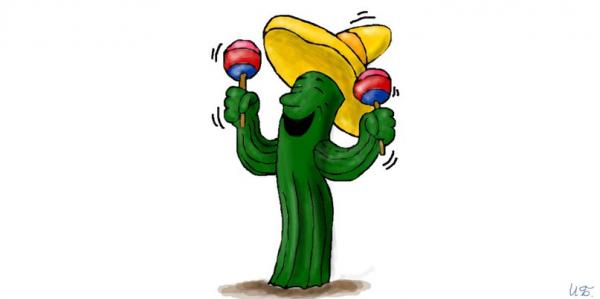 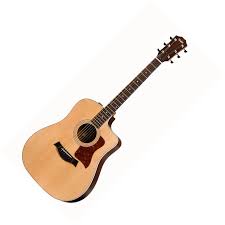 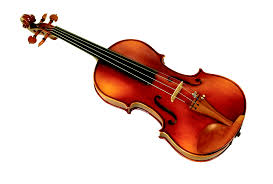 Fiddle
Guitar
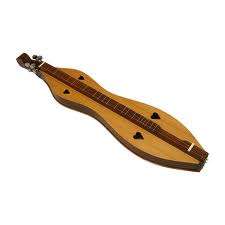 Dulcimer
Mandolin
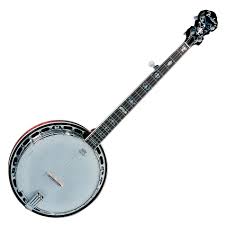 Banjo
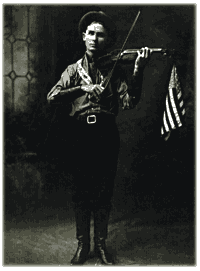 First commercial record - "Sallie Gooden" by fiddlist A.C. (Eck) Robertson (in 1922 )
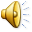 On 1st August , 1927 was recorded Jimmie Rodgers and the Carter Family
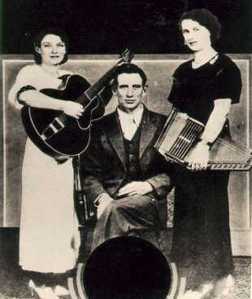 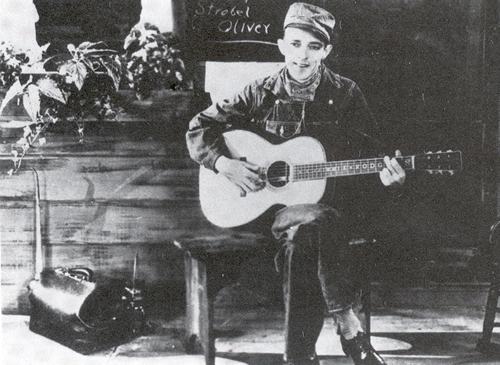 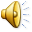 Jimmie Rodgers – Blue Yodel ( T for Texas)
Styles of country music:
Early Country
Cowboy & Western
Western Swing
Honky Tonk
Rockabilly
Nashville Sound
Bakersfield Sound
Country rock
Urban Cowboy
Outlaw Country
New Traditionalist
Alternative Country
Contemporary Country
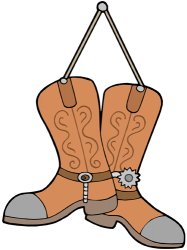 Cowboy songs or “Western music”
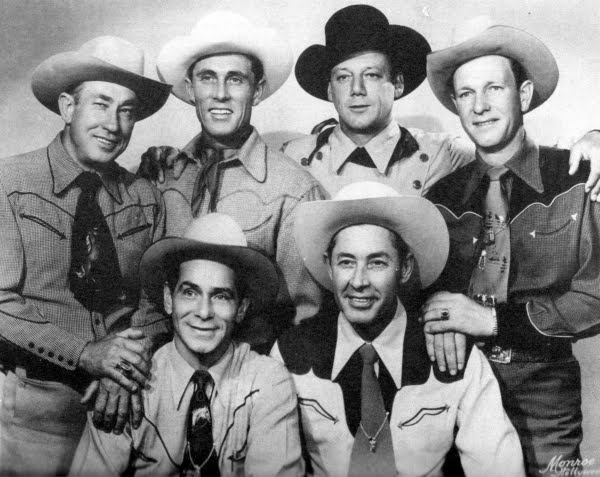 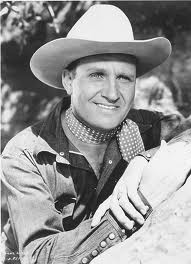 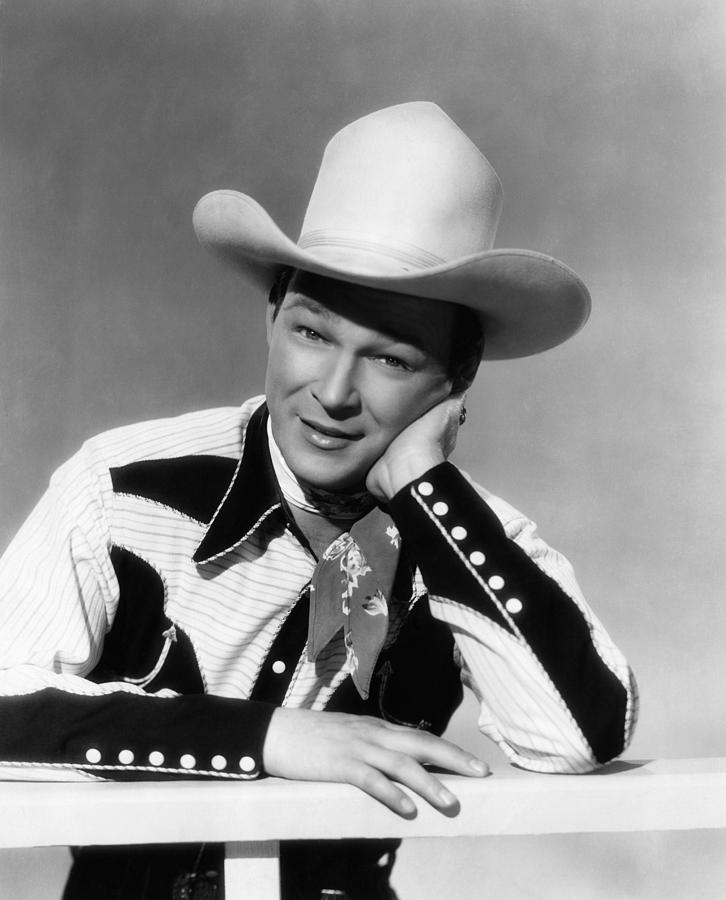 Gene Autry
The Sons of the Pioneers
Roy Rogers
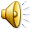 Roy Rogers – Don’t Fence me in
New Country Music
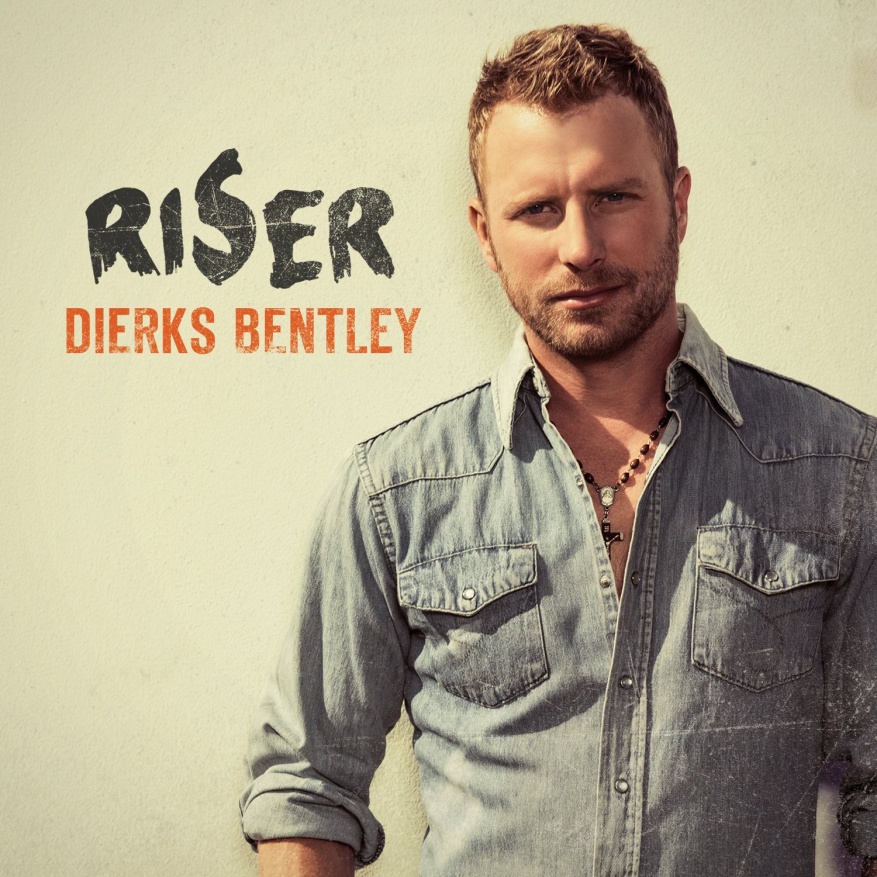 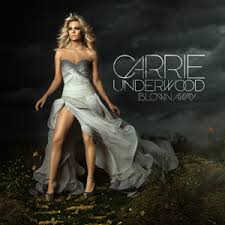 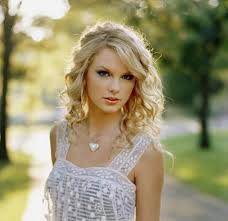 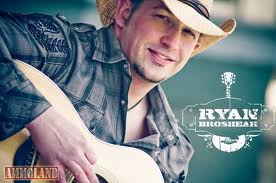 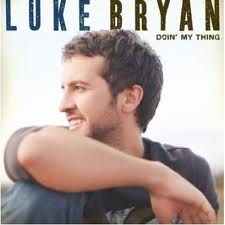 In the mid 1990s country western music was influenced on the creation of line dancing
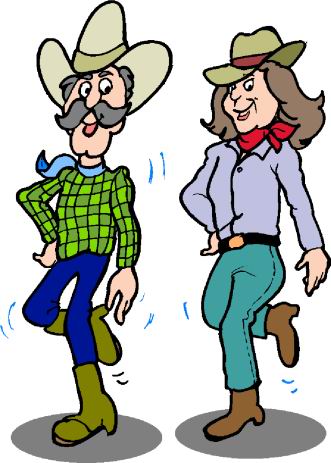